Atoms and Isotopes
Sections 2.2-2.3
Atoms
Building blocks of all matter
Cannot be broken down any further and still maintain properties
Made up of combinations of three subatomic particles
Protons
Neutrons
Electrons

Atoms are neutral
Electron cloud
10-10 m
proton
+
+
+
+
Nucleus
10-15 m
electron
neutron
2
The Atom
Two main sections
Nucleus
Electron cloud
Nucleus: dense core of atom, most of the mass of the atom is located in the nucleus
Electron cloud: surrounds nucleus, most of the volume of the atom is part of the electron cloud

In terms of relative size, if the nucleus were a baseball, the electron cloud would be a baseball stadium
3
The Proton
Located in the nucleus
Has a positive one charge
Has a mass of ~10-24 g, or 1 atomic mass unit (amu)
Symbol: p+
Atomic number: (Z) number of protons 
Determines the element
Above the symbol on the periodic table
All atoms of the same element have the same number of protons
4
The Electron
The smallest subatomic particle
Located in the electron cloud
Has a negative one charge
Has negligible mass, ~10-28 g, 0 amu
Symbol: e-
We will look more into electrons a bit later
5
The Neutron
Located in the nucleus
Has a zero, or neutral,  charge
Has a mass of ~10-24 g, or 1 atomic mass unit (amu)
Symbol: n0
The number of neutrons in an atom can differ from atom to atom
Isotopes: atoms of the same element with a different number of neutrons
6
Example #1
Complete the following table:
7
Example #1 Solved
8
Neutrality
3 electrons
All atoms are neutral
Number of protons = number of electrons
Number of neutrons can change as they are already neutral
Atomic number (Z) = protons = electrons
atomic 
number
3
Li
+
+
+
4 neutrons
element symbol
3 protons
9
Isotopes
Atoms of the same element that contain a different number of neutrons
Protons stay the same
Atomic number stays the same from isotope to isotope
Mass changes as neutrons have a mass of 1 amu
Mass number: (A) number of protons + number of neutrons
Always going to be a whole number
Not on periodic table
10
Isotopic Symbols
To designate which isotope, use mass number, and sometimes atomic number



Two isotopes of the element chlorine



                        chlorine-35   chlorine-37
mass number
atomic number
11
Example #2
For the given atom, determine the number of protons, neutrons, and electrons, give the atomic number and mass number, and identify the element.
+
+
+
+
12
Example #2 Solved
4 protons 
4 electrons
5 neutrons
Atomic number (Z): 4
Mass number (A): 9
Element: Beryllium (Be)
13
Example #3
Determine the number of neutrons in each isotope.

238U
79Se
234Th
16O
132Ba
99Tc
14
Example #3 Solved
238U: A-Z = 238 – 92 = 146 neutrons 

79Se: A-Z = 79 – 34 = 45 neutrons

234Th: A-Z = 234 – 90 = 144 neutrons

16O: A-Z = 16 – 8 = 8 neutrons

132Ba: A-Z = 132 – 56 = 76 neutrons

99Tc: A-Z = 99 – 43 = 56 neutrons
15
Atomic Mass
Weighted average of masses of all naturally occurring isotopes of an element
Based off abundance of each isotope
Use atomic mass units (amu)
Not a whole number, as it is a calculated average
Found under the symbol on the periodic table
47
Ag
107.9
atomic number
element symbol
atomic mass
16
Atomic Mass Calculations
Need to know how many isotopes there are
Need to know the precise mass of each isotope
Need to know relative abundance of each isotope
May be in decimal or percent form
Decimal should add up to 1
Percent should add up to 100
Use decimal form in calculation
To convert:


Atomic mass = sum of (abundance*mass) for each isotope
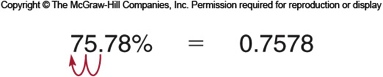 17
Example #4
Calculate the atomic mass of the element.
18
Example #4 Solved
Convert % to decimal for each isotope, then plug in

Atomic mass =	(0.7899*23.99) = 18.95 amu
			(0.1000*24.99) = 2.499 amu
			(0.1101*25.98) = 2.860 amu

Atomic mass = 18.95 + 2.499 + 2.860 = 24.31 amu
19
Example #5
How many protons, neutrons, and electrons are contained in each atom with the given atomic number and mass number? Identify the element.

Z = 17, A = 35
A = 28, Z = 14
Z = 92, A = 238
A = 95, Z = 42
20
Example #6
Calculate the atomic mass. Determine the element.
21